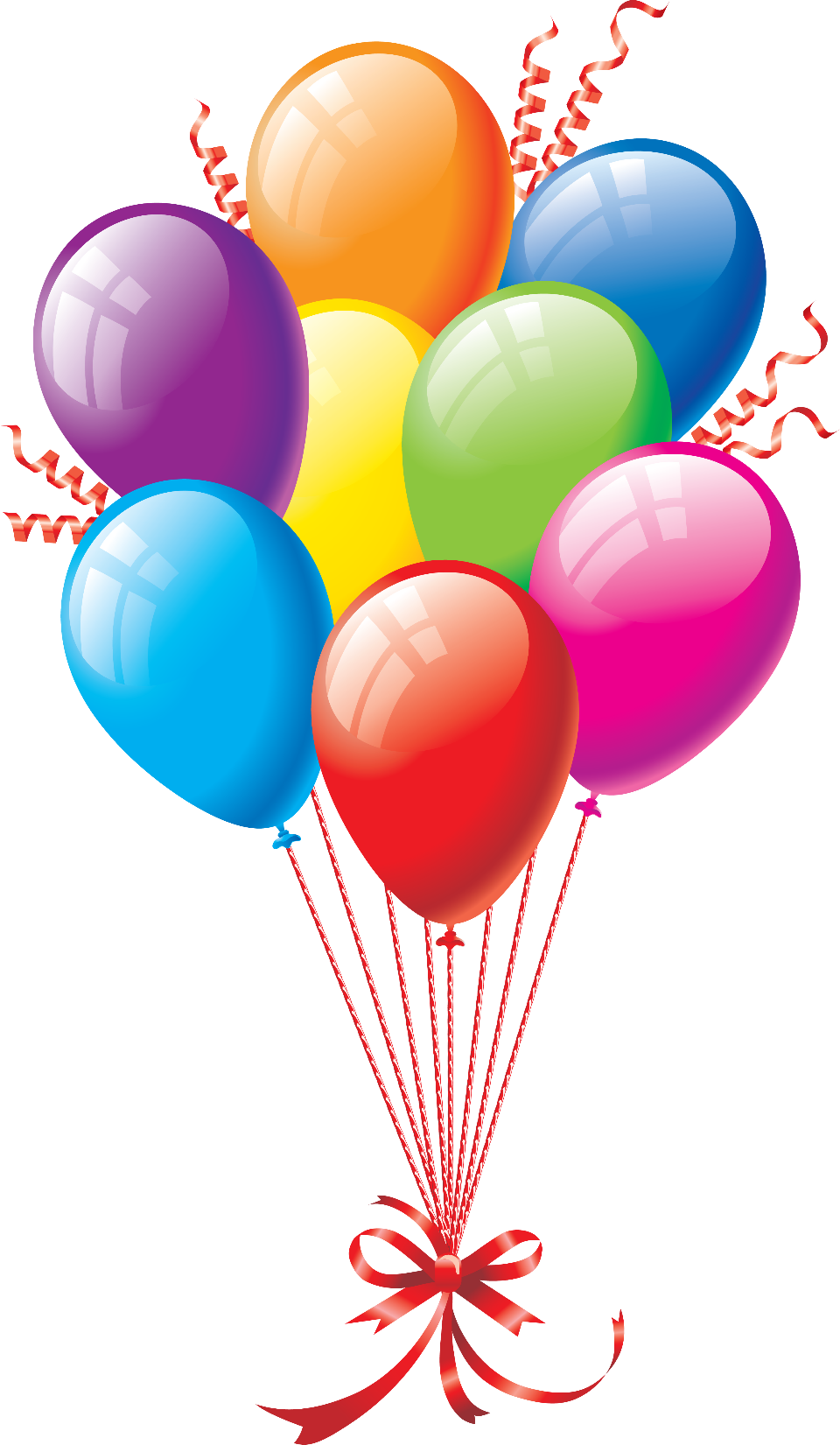 Улыбнитесь 
миру!!!
Выполнил:
воспитанник старшей группы СП «Детский сад Березка» ГБОУ СОШ им. В.С.Чекмасова  с. Большое Микушкино
м.р. Исаклинский Самарской области
Яковлев Кирилл
 
Руководитель:
воспитатель СП «Детский сад Березка»ГБОУ СОШ им. В.С.Чекмасова с. Б.Микушкино
Захарова Г.Л.
.
1
Правда ли что от нашего настроения зависит настроение окружающих нас людей?
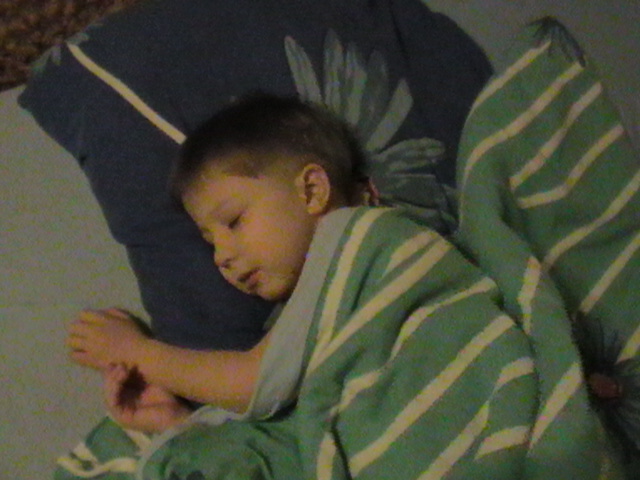 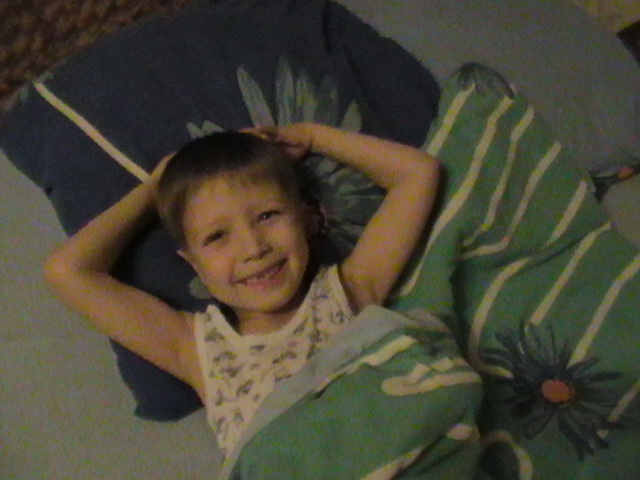 Человек радуется, когда у него есть хорошие друзья, интересная работа, если ты к человеку с добром и улыбкой, то и  тебе в ответ улыбнутся.
2
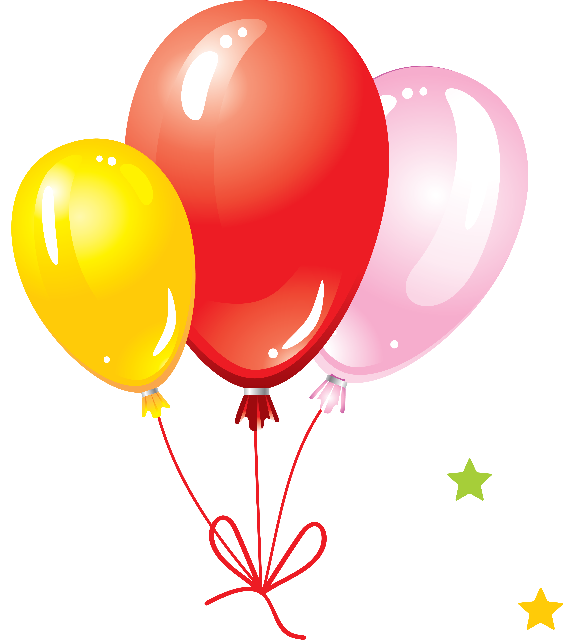 «Большой толковый 
словарь современного русского языка»
 Д.Н. Ушаков:
Улыбка - мимика лица, 
губ языка или глаз, 
показывающая расположение к смеху или выражающая привет, удовольствие либо иронию, насмешку.
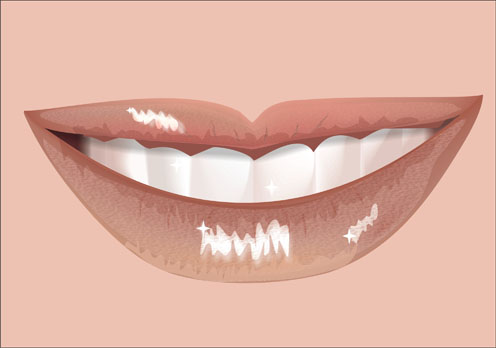 3
Типы улыбок
Насмешливая
Отважная
Приветливая
Широкая
Лукавая
Блаженная
Защитная
4
Ах, эти смешные истории…
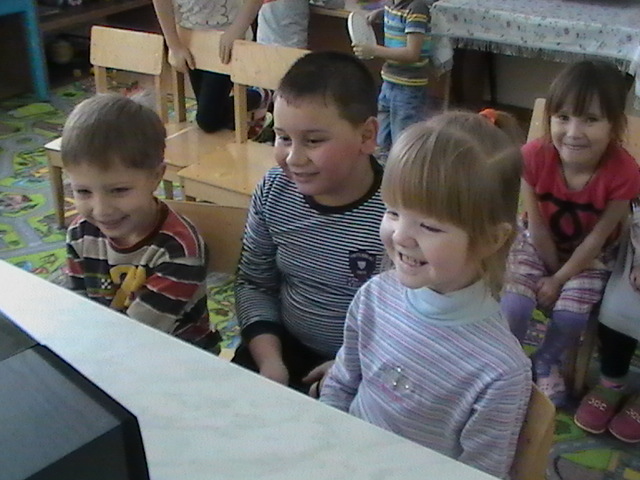 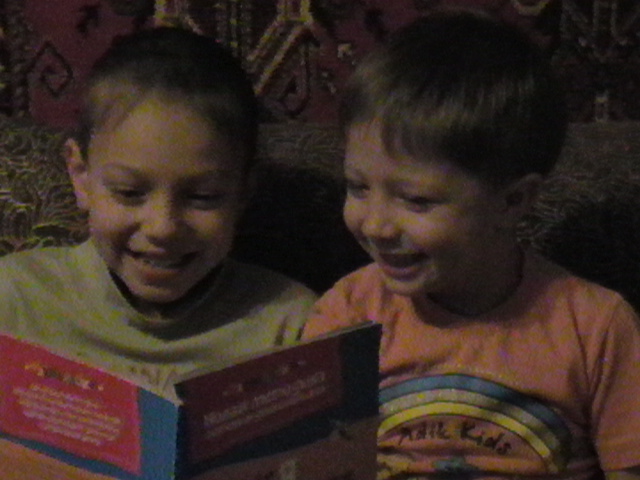 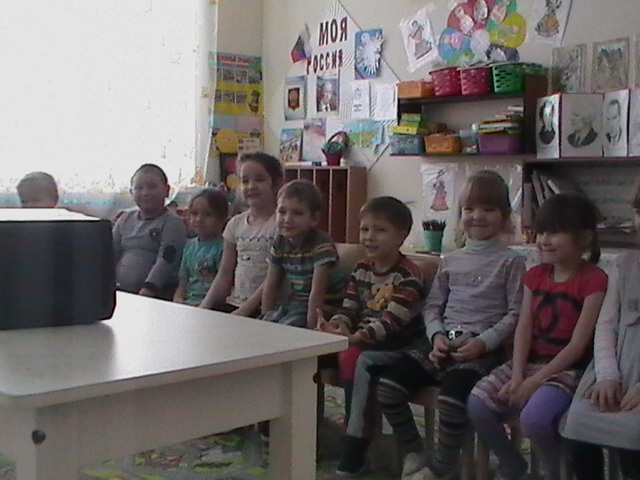 5
Я вам тоже расскажу…
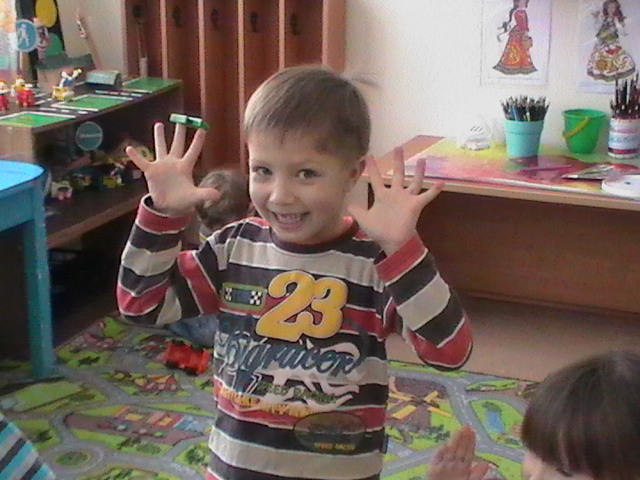 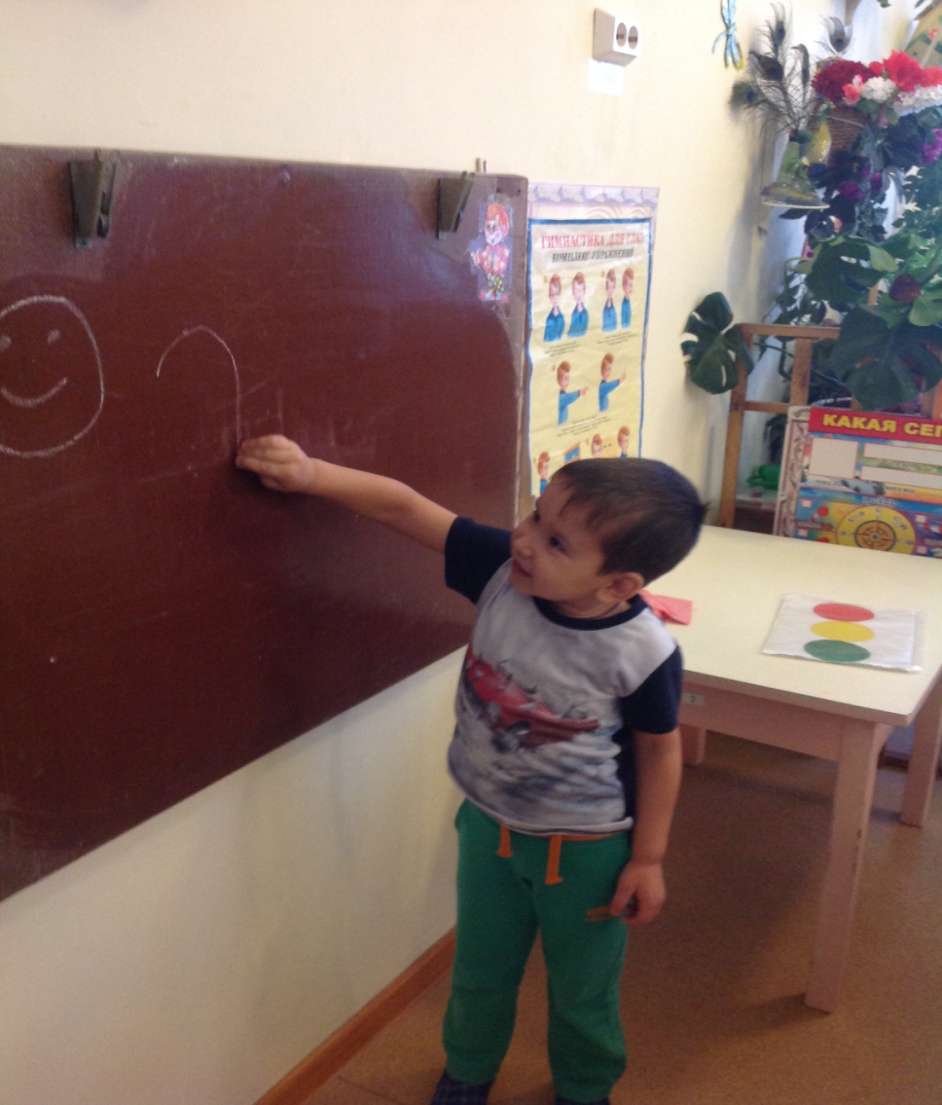 6
Мы с другом придумали свои смайлики
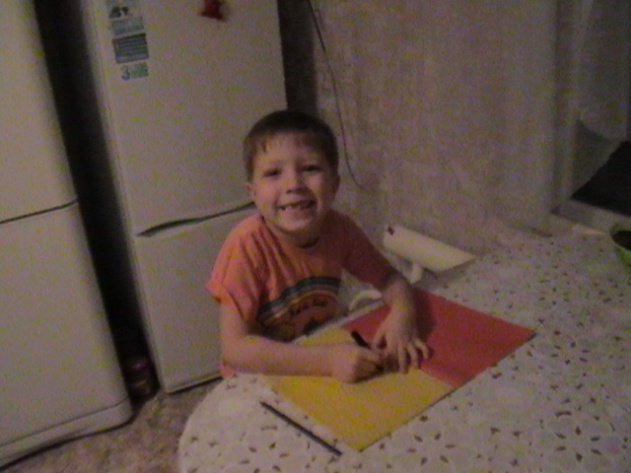 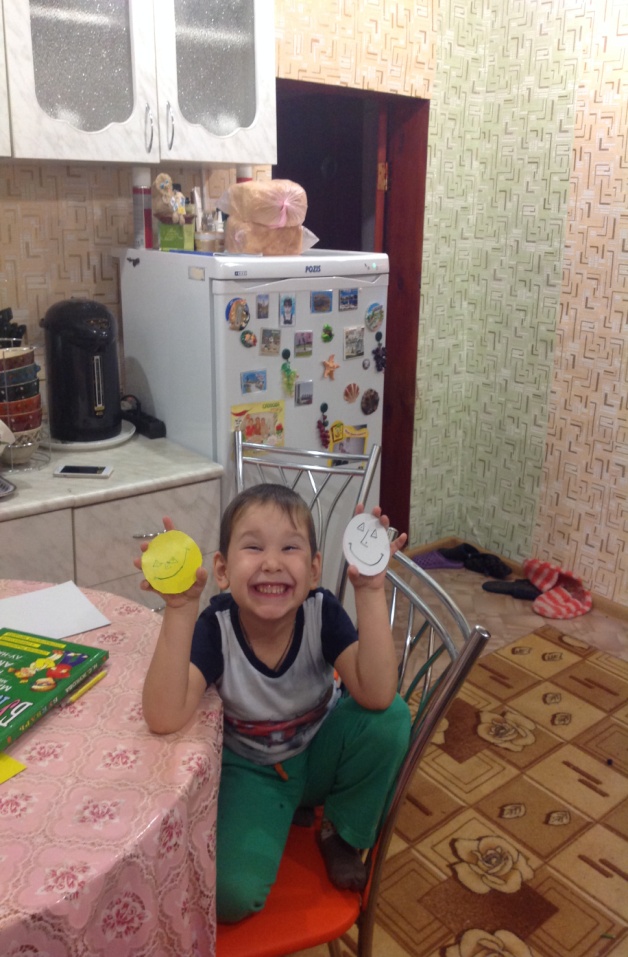 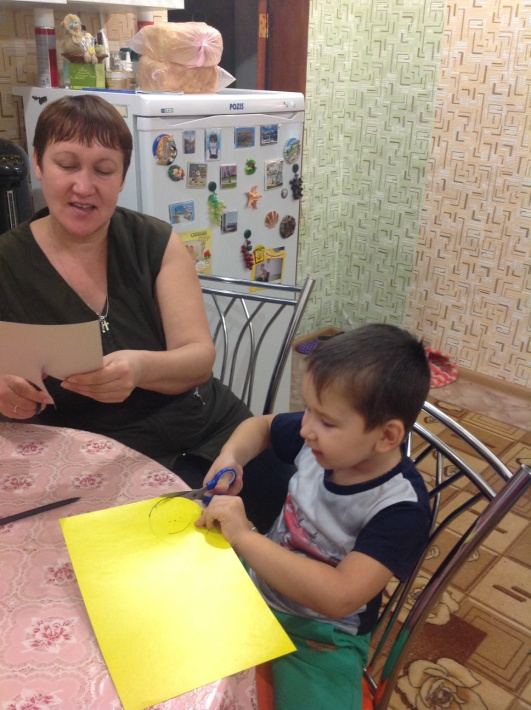 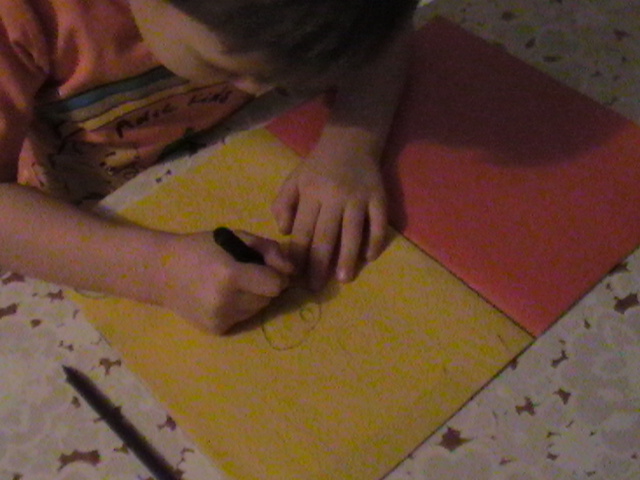 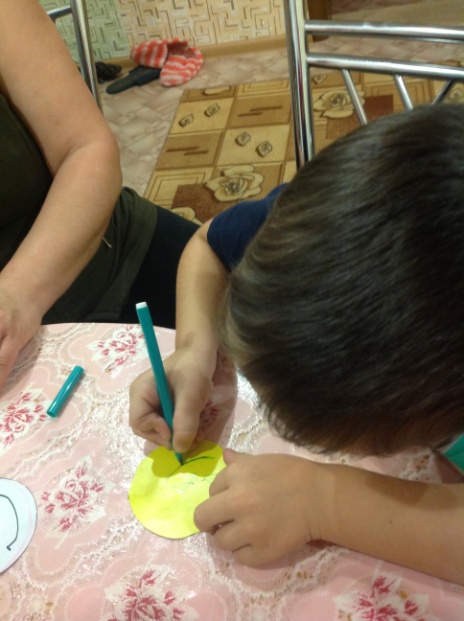 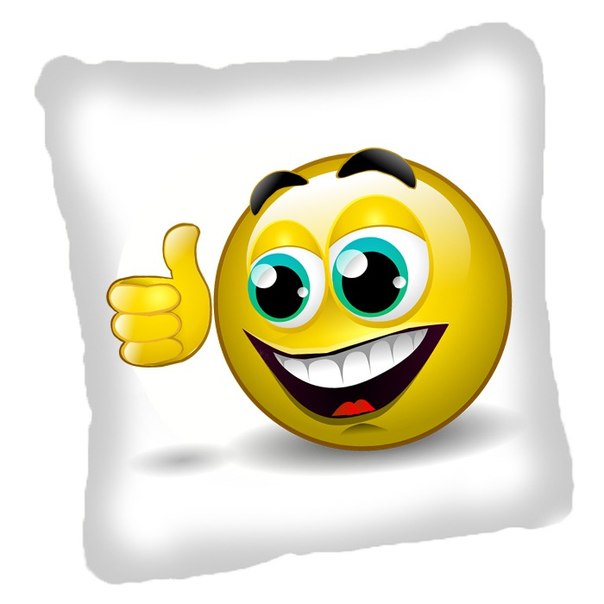 7
«Дарю улыбку всем людям»
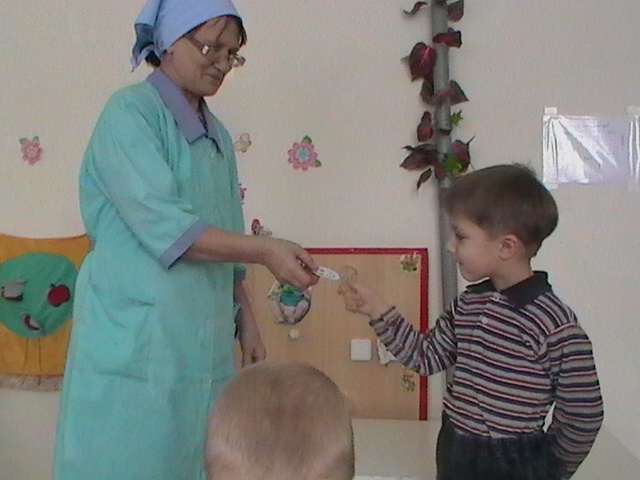 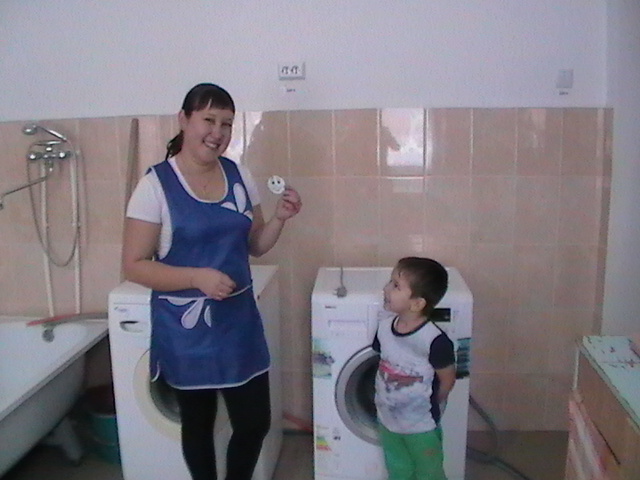 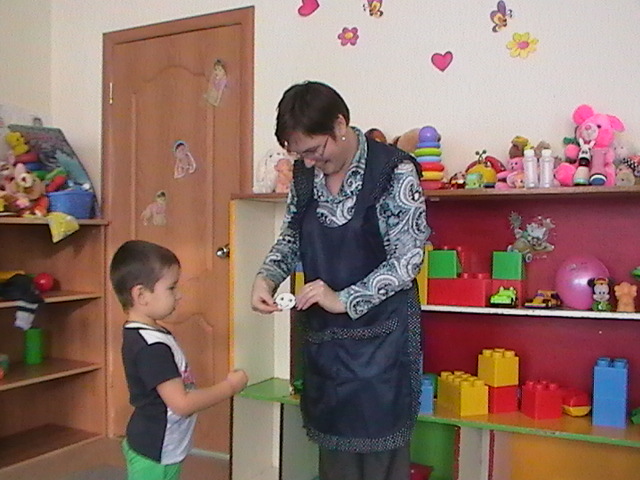 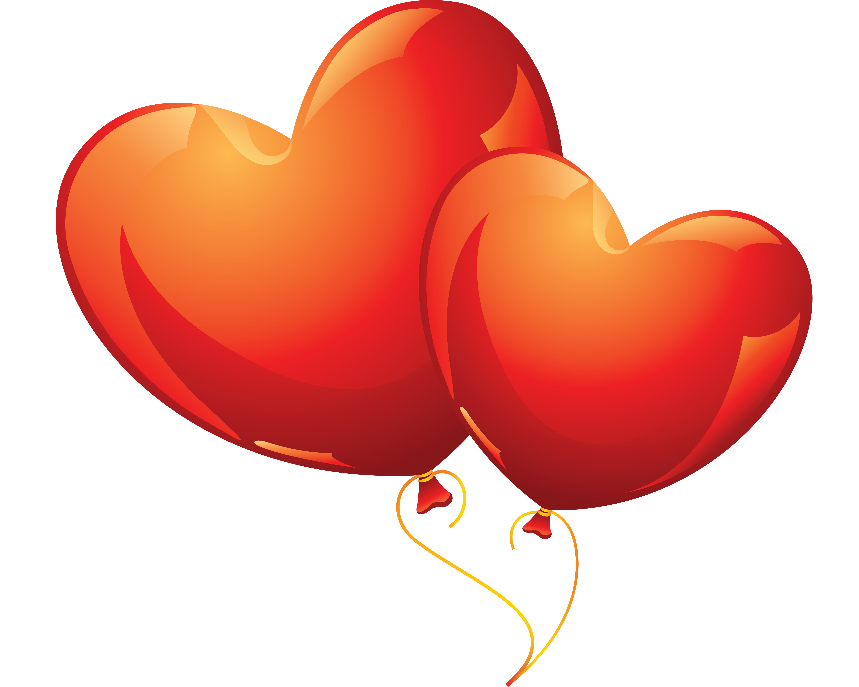 8
«Дарю улыбку всем людям»
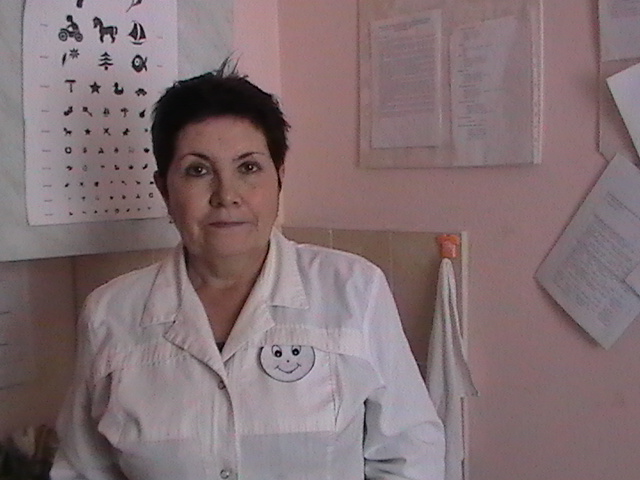 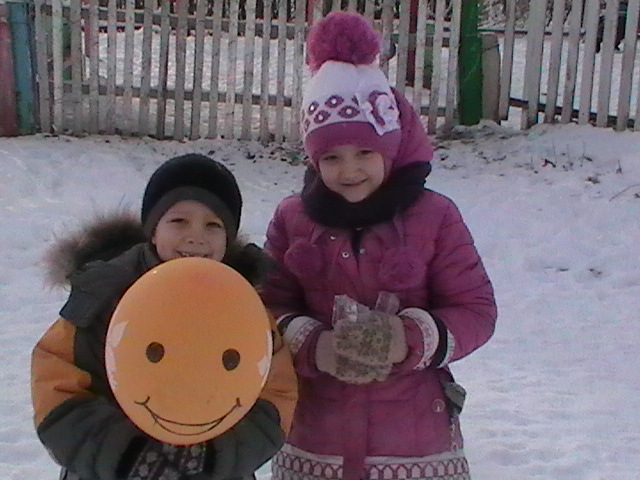 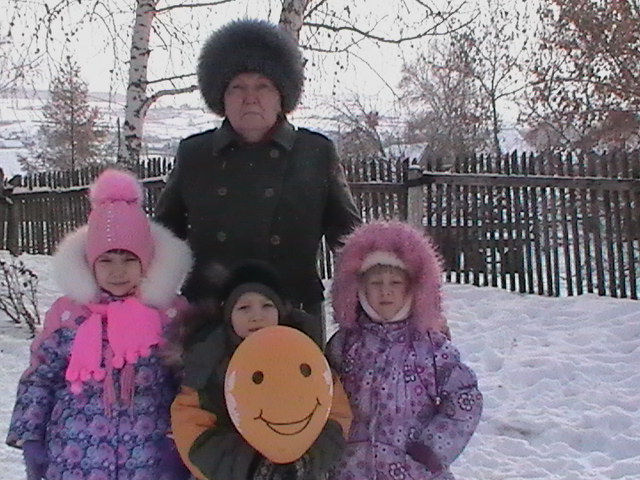 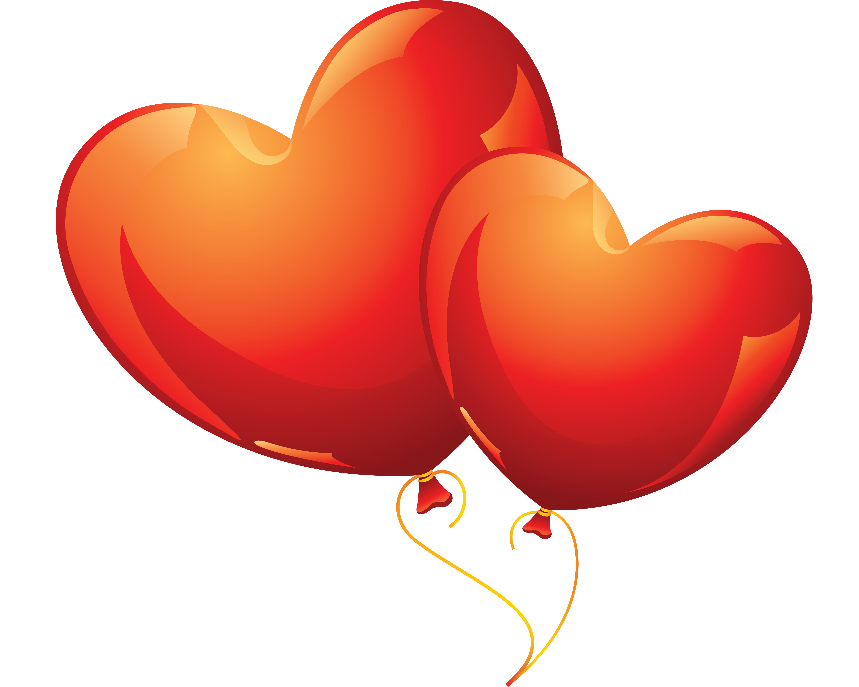 9
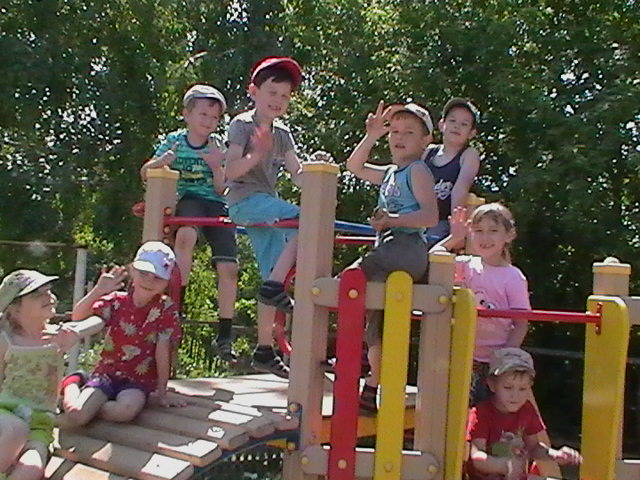 Такие разные улыбки
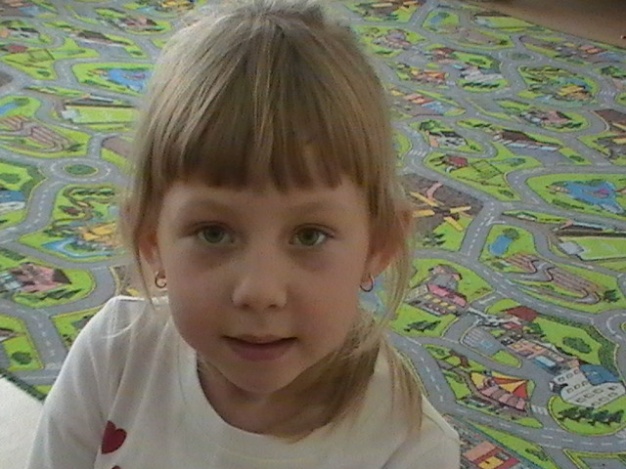 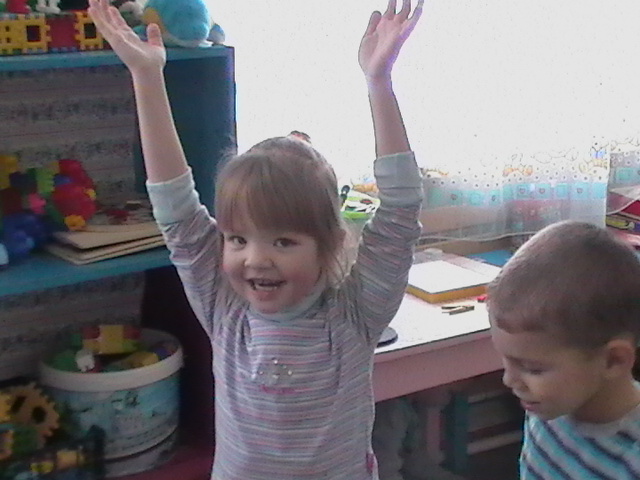 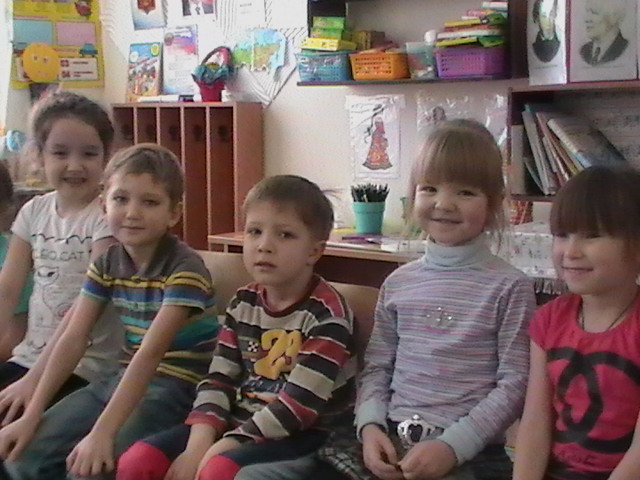 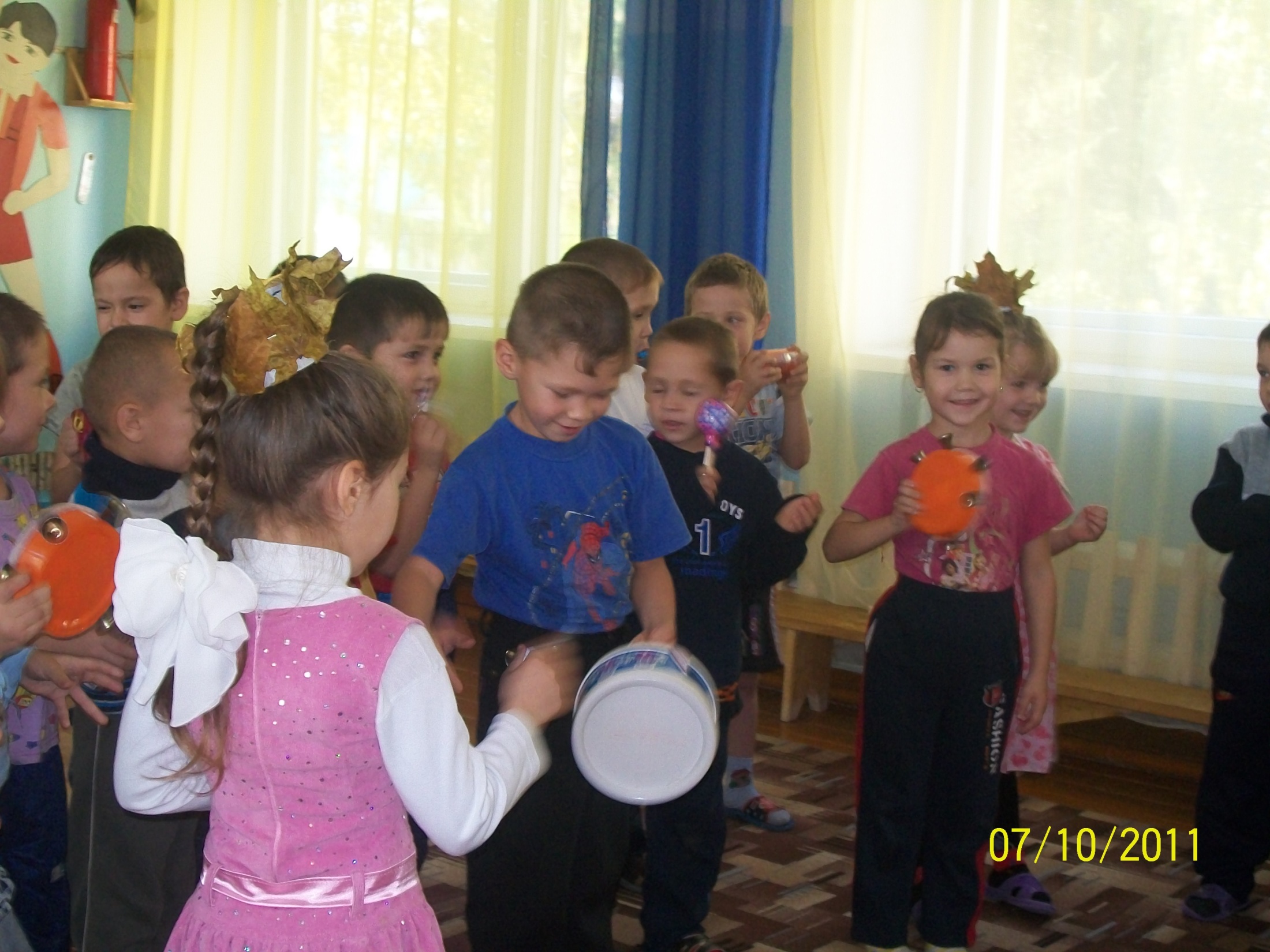 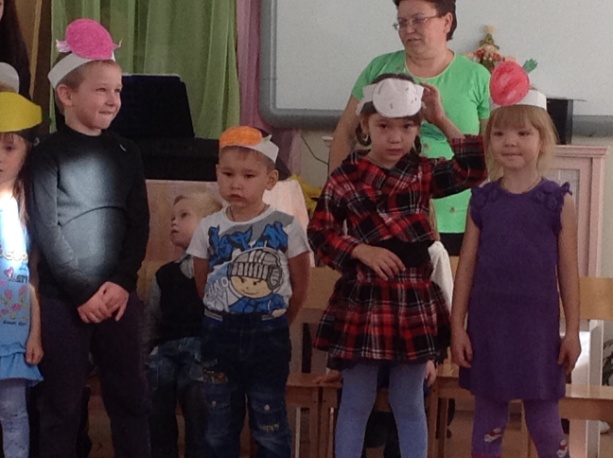 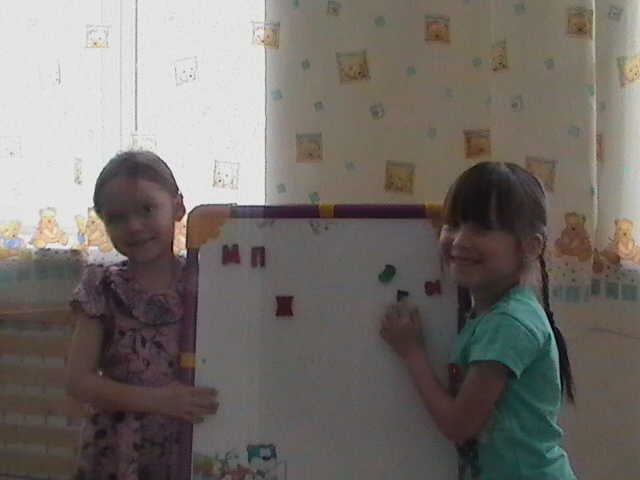 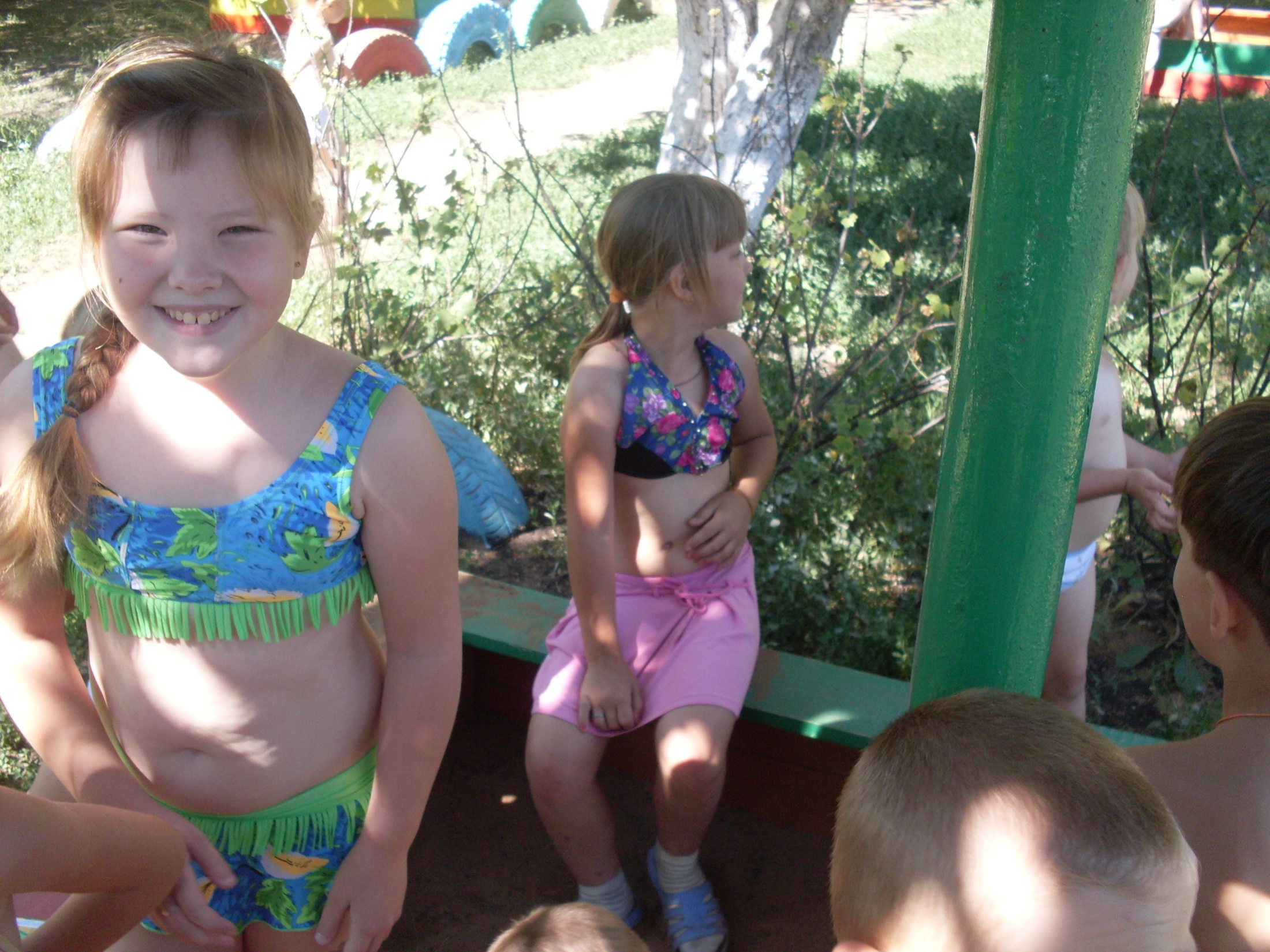 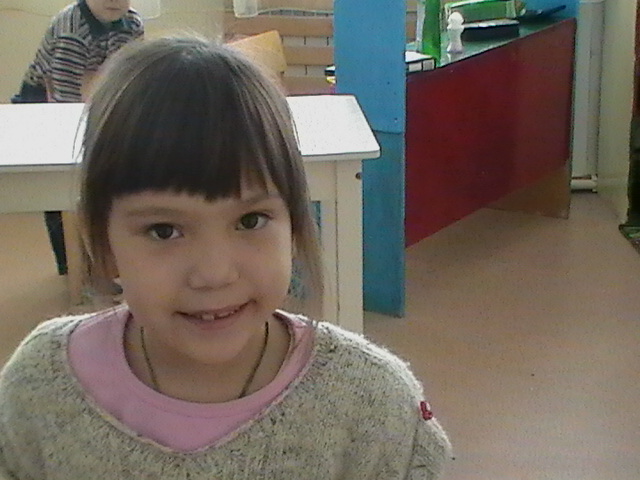 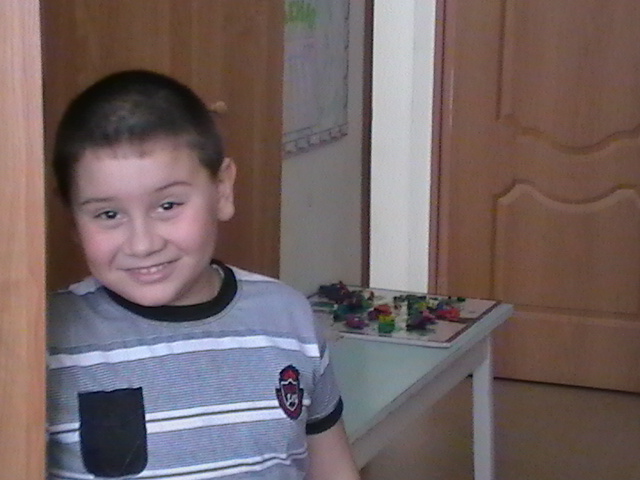 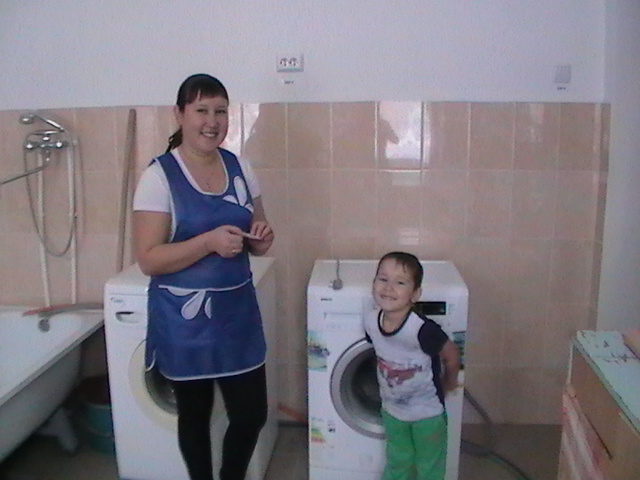 10
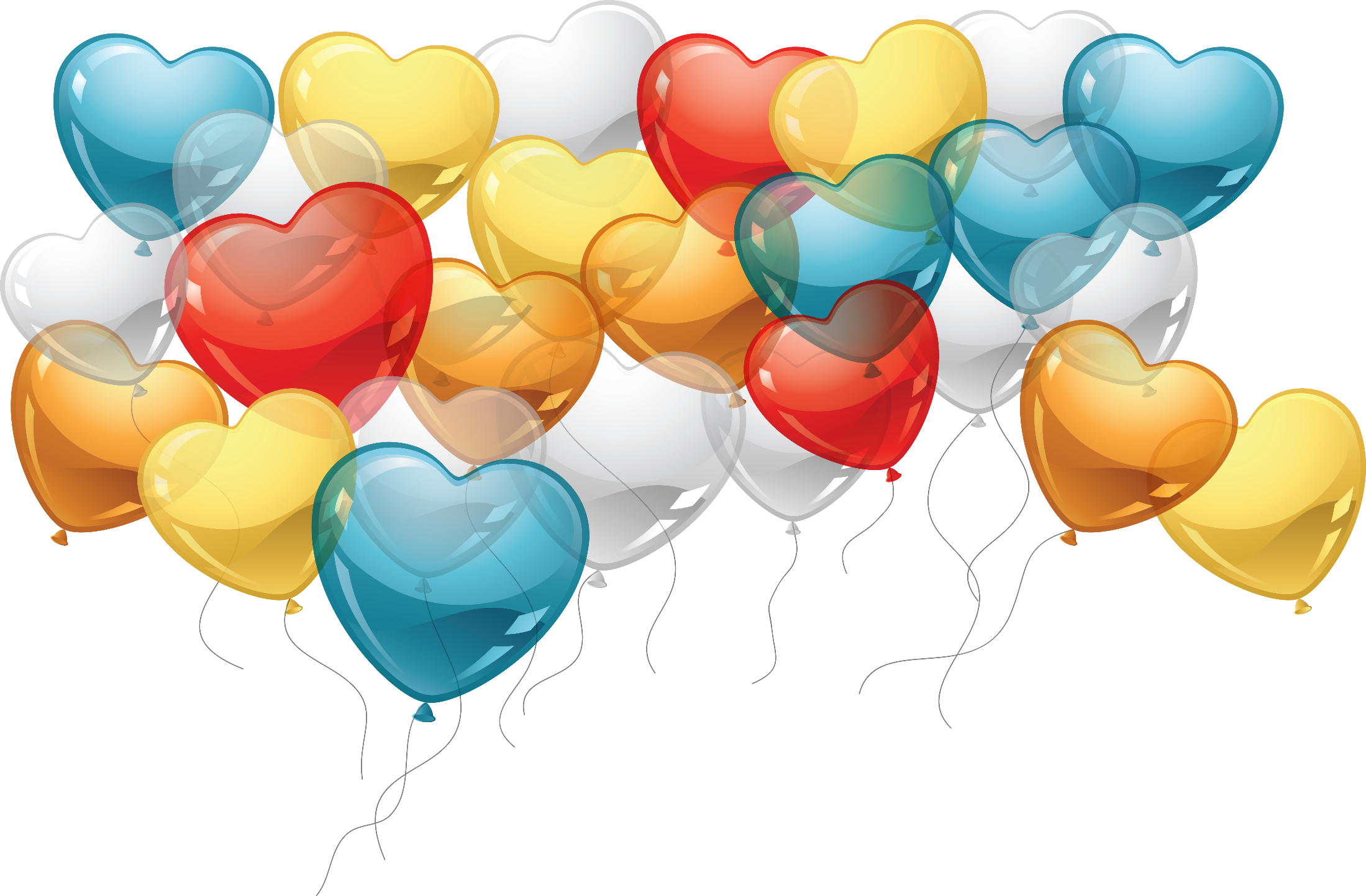 Спасибо!
11